Rendición de cuentas  2020
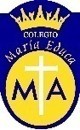 Colegio María Educa, Bosque San Carlos
Tabla
Antecedentes del año 2020
Indicadores de calidad
Programa de Integración Escolar
Fortalezas y debilidades
Acciones ejecutadas considerando objetivos del Plan Estratégico y PME
Resultados históricos pruebas Simce 
Indicadores de Desarrollo personal y social 2019
Recursos humanos, materiales y mantención general.
Trabajo en situación de pandemia 
Matrícula 2021
Cronograma de Inicio 2021
Indicadores de calidad
Resultados Académicos:  Promedio general del Colegio 6,3
9 Cursos presentan promedio igual o superior a 6.0  :  7 de ens. básica y 2 de ens. Media 
Promedio por cursos más alto 6,8 y  más bajo 5,7
70,7% de alumnos promedio superior a 6.0 
27,2 entre 5.0 y 6.0
2,0% entre 4.0 y 5.0
Aprobados 99,9% de los alumnos
Matrícula:  Final 2019:  973   Inicial 2020: 998 al 1 de enero 2021
% de asistencia; Se inicia en marzo de 2020 con 93 %
Programa de Integración Escolar 2020
Reevaluación final
Según Ordinario N°1265 del 18 de noviembre de 2020, desde el ministerio de educación se extiende su plazo hasta el 31 de marzo, para el proceso de reevaluación integral de alumnos con necesidad educativa transitoria. Este proceso nos permitirá saber qué estudiantes mantienen su necesidad y los que egresan de PIE 2020.
Destacar en este último punto de los egresos de PIE, no se considera un alto número de altas, por las características del año actual.
En noviembre de este año se evaluaron los ingresos de este año 2020, de manera presencial y esto permitió finalizar este proceso, siempre cumpliendo con los plazos que establece el ministerio de educación.
Logros alcanzados: 
Trabajo colaborativo online, se comparten estrategias e información de los alumnos. 
Se monitorea y registra el progreso de los aprendizajes y se comparte con los docentes.
Acompañamiento en los formularios online a los estudiantes y docentes.
Monitoreo diario a los estudiantes y su situación actual.
Entrevista con apoderados, para monitorear e informar situación académica.
Los logros de aprendizaje de cada estudiante responden a las Metas establecidas 
Reforzamientos online en matemática, lenguaje, historia y ciencias.
Trabajo de lectoescritura con estudiantes de 1° y 2° básicos.
Terapia fonoaudiológica Online.
Terapias psicológicas online y encuentros con estudiantes.
Contención emocional en situación de confinamiento.
Pesquisaje de las dificultades de conexión.
Acompañamiento diario en clases online.
Se hace entrega de Informe técnico PIE a consejo escolar de manera online el 20 de mayo de 2020.
Día abierto PIE I semestre, informe de proceso por correo electrónico.
Comunicación diaria con apoderados y docentes por medios audiovisuales.
Día abierto PIE II semestre, reunión online de manera individual con cada apoderado y se hace entrega de Informe de proceso.
Se participa desde PIE, en reuniones de profesores jefes.
Se participa desde PIE, en reuniones semanales de Unidad Técnica.
Los estudiantes participan en las actividades planificadas para su curso en el marco del currículum
Estudiantes responden a objetivos priorizados, para el año 2020.
Todos los estudiantes que participan en PIE, son promovidos de curso.
Buena asistencia a clases virtuales de la mayoría de los estudiantes, exceptuando a 2 alumnos con dificultad de conexión.
Los alumnos con dificultad de conexión logran acceder al aprendizaje y responden a las actividades escolares. 
Los logros de los estudiantes se comparten con la comunidad
FODA 2020
FODA 2020
Acciones ejecutadas considerando objetivos del Plan Estratégico y PME
Elaboración Primera etapa de Proyecto Curricular 
Actualización de Reglamentos : R. Interno y Protocolos  , R. Evaluación , Ajustes curriculares Ens. Media 
Avance Plan Formativo diseño de metas para el año 2020. 
Elaboración de Perfiles de cargo y fortalecimiento del equipo de formación 
Aplicación de Evaluación Asistentes no profesionales ajustada a trabajo en pandemia 
Jornadas de talleres de contención emocional para apoderados y funcionarios en general  
Aplicación Plan anual de capacitación, con inducción del personal y curso mes de febrero 
Programa de apoyo pedagógico Mario Hiriart
Programa Propedéutico UCN y Programa quiero se profesional de la educación.
Desarrollo del cronograma de consejos de Coordinación , profesores , escolar 
Trabajo en Comité Técnico y Comité ejecutivo
Proceso de implementación necesidades de los Deptos. 
Puesta en marcha proceso de admisión 2021
Preparación para aplicar diagnóstico de aprendizajes y psico emocional, preparando el retorno a clases presenciales
Elaboración, preparación y presentación de Plan retorno 2021
Capacitación ejecutada año 2020
RESULTADOS HISTÓRICOS PRUEBAS SIMCE
Indicadores de Desarrollo personal y social 2019
RECURSOS HUMANOS, MATERIALES Y MANTENCIÓN GENERAL
Se habilita el Colegio para funcionamiento con turnos en situación de pandemia.
Se crea el cargo de Encargado de Convivencia escolar
Se mantiene una alta inversión en equipamiento tecnológico con renovación de equipos, habilitación de salas para trasmisión de clases on line, mejoramiento de red de  internet y adquisición de material para Departamentos de Asignatura.
Adicionalmente se renovó mobiliario de dos cursos, 
Diversas obras de mantenimiento donde destaca la construcción de un techado para la cancha asfaltada, protecciones para pasillo de enseñanza media y una bodega para Programa de Integración.
Año 2021 Se proyecta fortalecimiento de PIE, Formación y Departamentos 
Año 2021 Ajustar las horas de acuerdo a necesidades de UTP, nombramientos en Jefaturas de Departamento faltantes.
Principales aspectos a considerar para trabajo año 2021
Mantener servicio educativo
Ajustar todo el desempeño al Plan de retorno, modalidad de trabajo, ajuste curricular, cumplimiento de protocolos sanitarios.
Mantener los sistemas de comunicación y coordinación entre todos los estamentos  
Implementar, en forma rigurosa, los protocolos de seguridad de los funcionarios en sistema presencial.
Atender con recursos disponibles necesidades socio afectivas de los miembros de la comunidad.
Proyectar posibles escenarios para 2 semestre 2021
Matrícula 2021
Proyección de asistencia para 2021: 93%
Cronograma de Inicio  2021
Fecha regreso directivos: Viernes 19 de febrero 2021
Fecha regreso todos los funcionarios : Lunes 22 de febrero 2021
Capacitación : 
Inducción 19 y 22 de febrero 2021
Capacitación Prevención Covid 23 y 24 de febrero 2021
Trabajo Técnico 25 y 26 de Febrero 
Inicio de clases: lunes 1 de marzo, jornada primera semana hasta las 13:00 hrs
Régimen semestral: Primer semestre Lunes 1° de marzo al viernes 9 de julio de 2021 
Jornadas de evaluación de primer semestre y planificación del segundo semestre Jueves 8 y viernes 9 de julio de 2021 
Vacaciones de invierno Lunes 12 al viernes 23 de julio de 2021 
Segundo semestre Lunes 26 de julio al viernes 3, viernes 10 o viernes 17 de diciembre de 2021 (según corresponda) 
Jornada de evaluación del segundo semestre Viernes 17 de diciembre de 2021 
Jornada de evaluación anual Revisión y análisis del cumplimiento de los objetivos y metas planificadas. Lunes 20 de diciembre de 2021
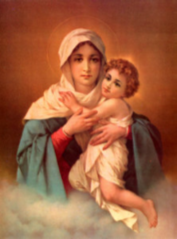